Vysoká škola technická a ekonomická v Českých Budějovicích
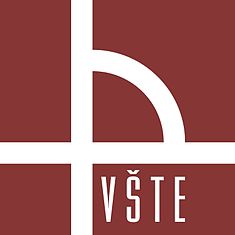 Porovnání nasazení kogenerační jednotky s pístovým spalovacím motorem a s plynovou mikroturbínou


Autor bakalářské práce: Martin Mařík
Vedoucí bakalářské práce: doc. Ing. Jiří Míka, CSc.
Obsah prezentace
Cíl práce
Výpočet
Porovnání
Výhody a nevýhody
Shrnutí
Cíl práce
porovnání kogenerační jednotky s pístovým spalovacím motorem a plynovou mikroturbínou 
 výkon a účinnost při klasickém provozu a při provozu s nedostatečným využitím tepla
výpočet mikroturbíny s regeneračním ohřevem vzduchu.
Výpočet kogeneračního zařízení pro biostanici
Pístový spalovací motor X plynová mikroturbína 
produkce 1500 mN3/den bioplynu
konstantní tepelný příkon cca 250 kW
Porovnání
Výhody a nevýhody
Závěrečné shrnutí
Zvolen pístový spalovací motor
2 jednotky
Kolísání produkce
Lepší účinnost
Děkuji za pozornost
Doplňující otázky
1. Co je primárním důvodem spalování bioplynu? 
2. Jaký je důvod stále častějšího použití kogeneračních jednotek v  energetice nemocnic a veřejných institucí? 
3. Pro které případy je vhodnější kogenerační jednotka s mikroturbínou než s pístovým spalovacím motorem? 
4. V práci mluvíte o možnosti použití kogeneračních jednotek pro rodinné domky. V čem je v současné době hlavní problém v realizaci této varianty? 
5. Jaká je možnost zvýšení využití vyrobeného tepla z kogeneračních jednotek v obchodních centrech?
1. V zadání pro aplikaci kogenerační jednotky není uvedený požadavek na dodávku elektrické energie do areálu - procesu, jaký je předpoklad jejího využití?
2. V případě že by se elektrická energie nevyužívala na místě, ale odprodávala by se do elektrické sítě, nebylo by ekonomicky výhodnější spolu spalovat bioplyn se zemním plynem přímo ve stávajících kotlích?
3. Jaká jsou omezení pro oba typy kogeneračních jednotek vzhledem k obsahu nečistot a nežádoucích sloučenin (zejména sloučenin síry a chloru) v bioplynu?